Welcome back to the English class !!!
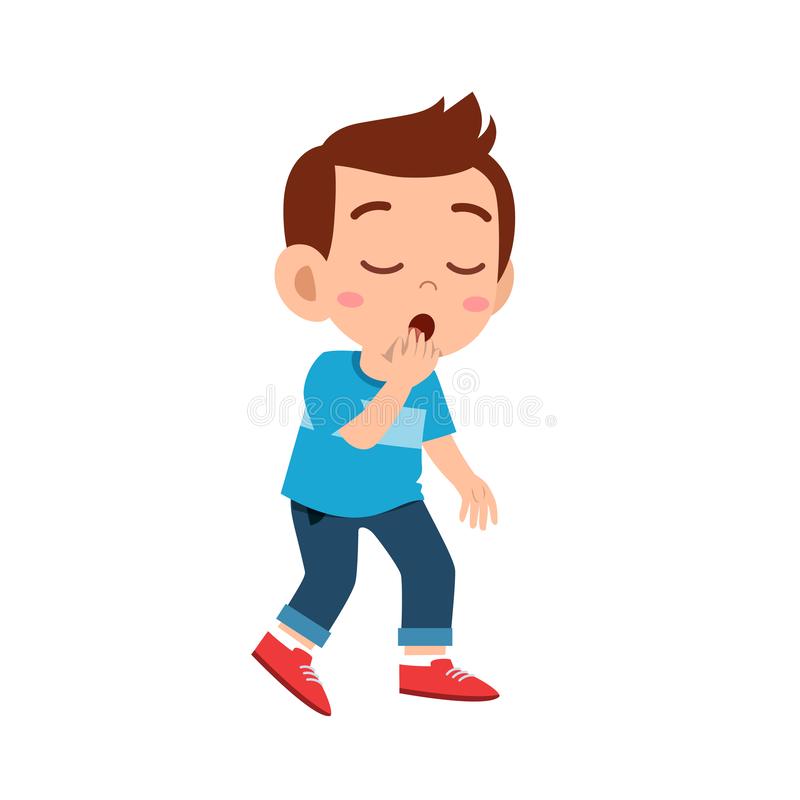 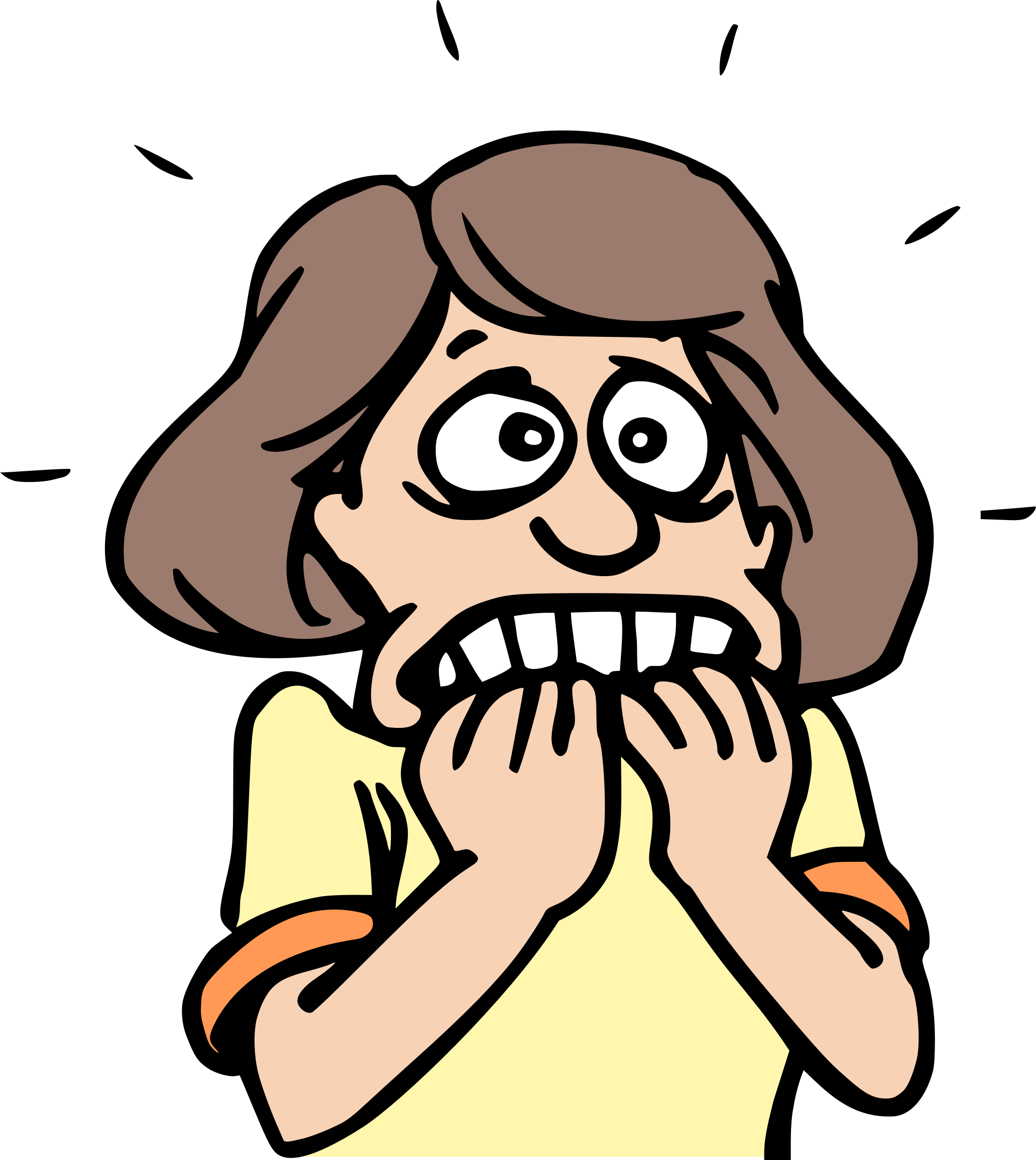 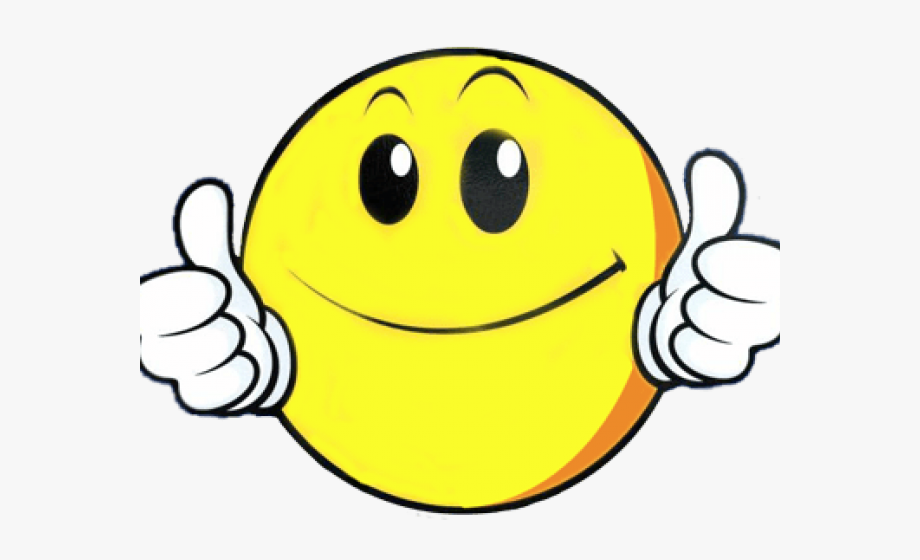 How are you today ?
I’m nervous
I’m tired
I’m fine
What’s the date today ?
Today is Tuesday, the 8th of June
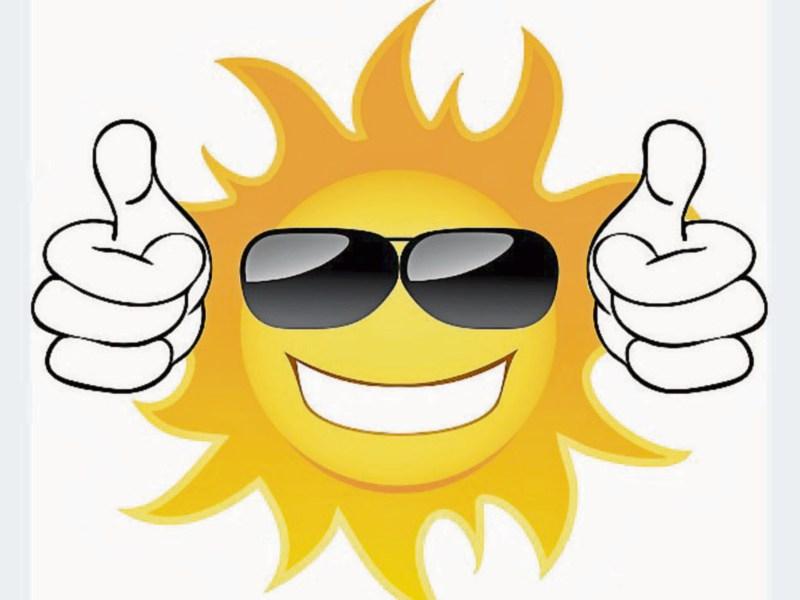 How’s the weather today?
It’s sunny and warm
Are you at school ?
Yes, I am at school
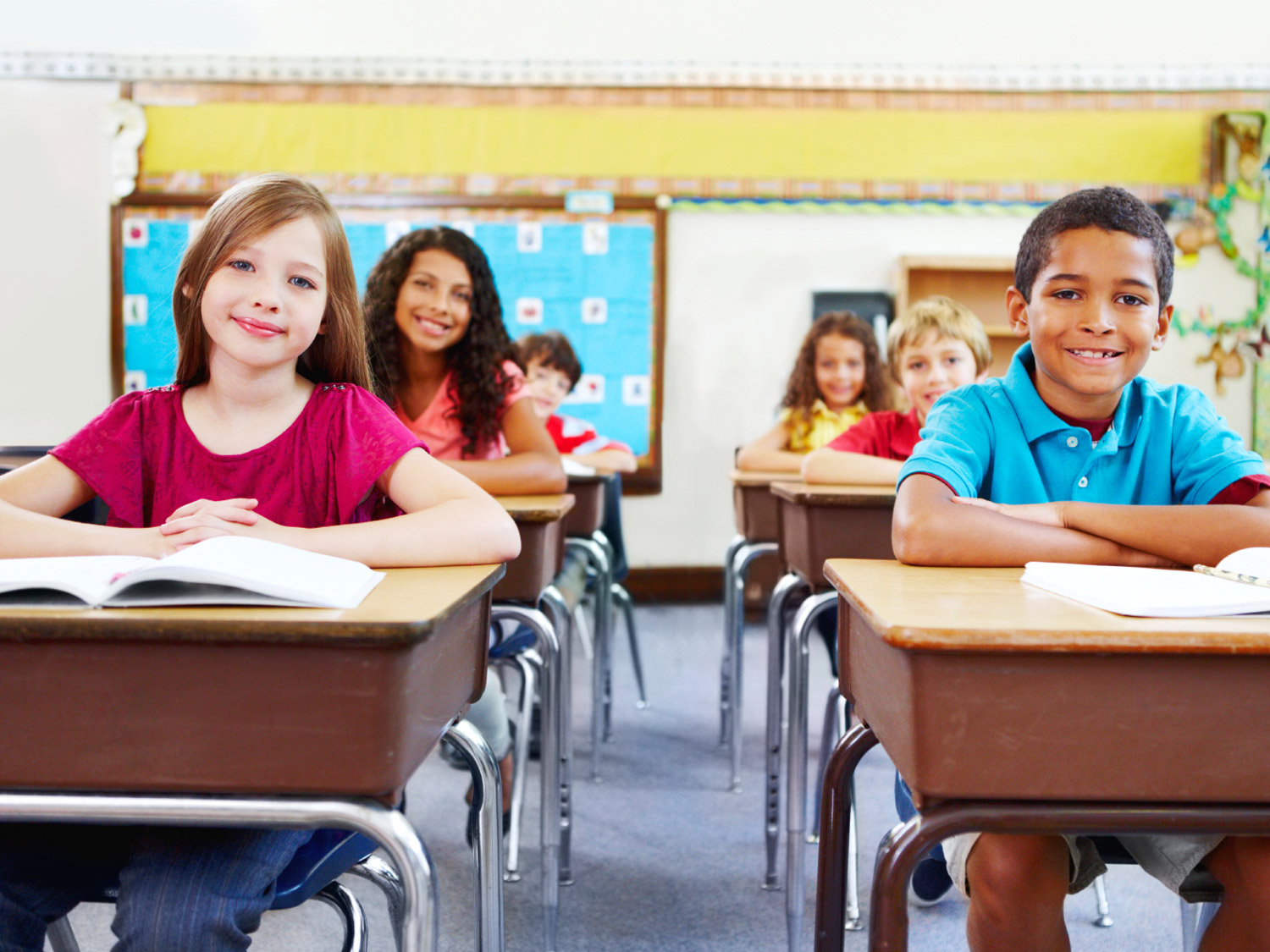 Class rules
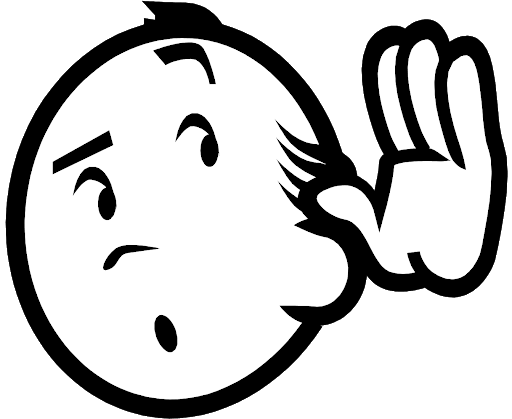 Listen to the teacher
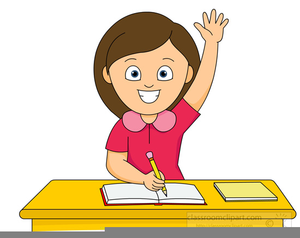 Raise your hand if you want to speak
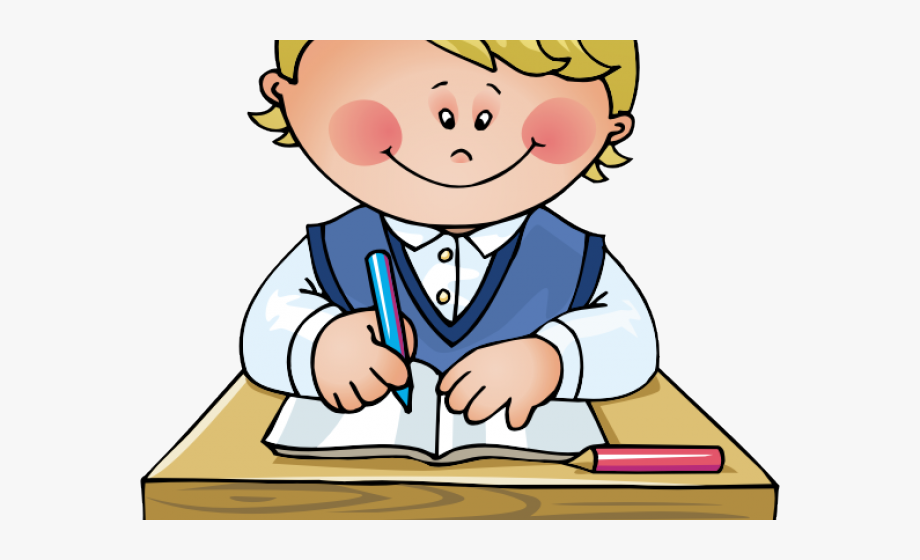 Do the activities
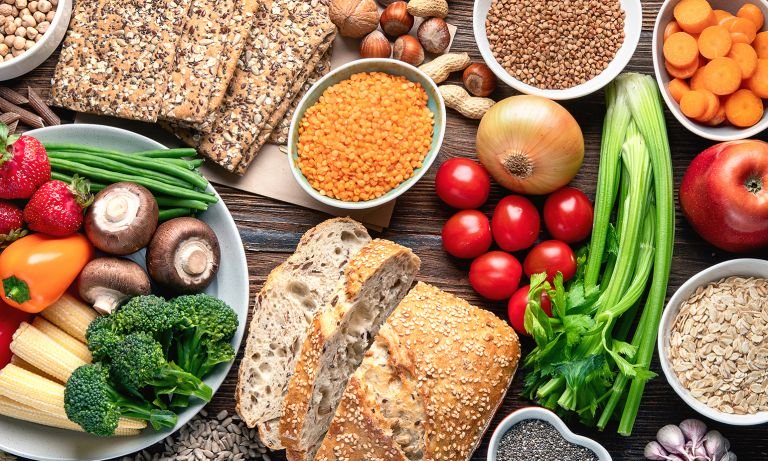 Today, we’re going to talk about….
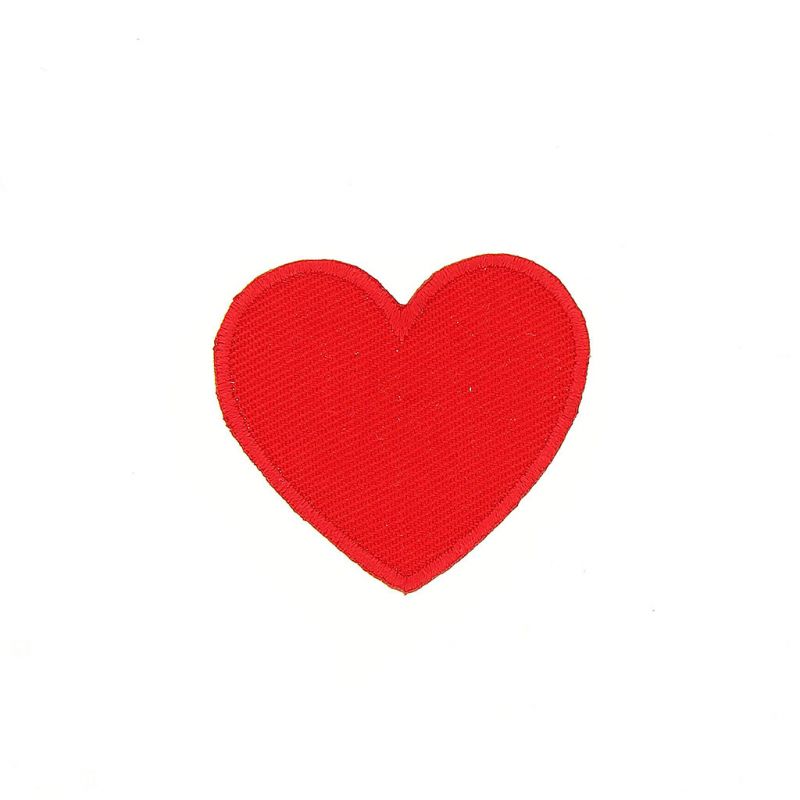 FOOD
I like…
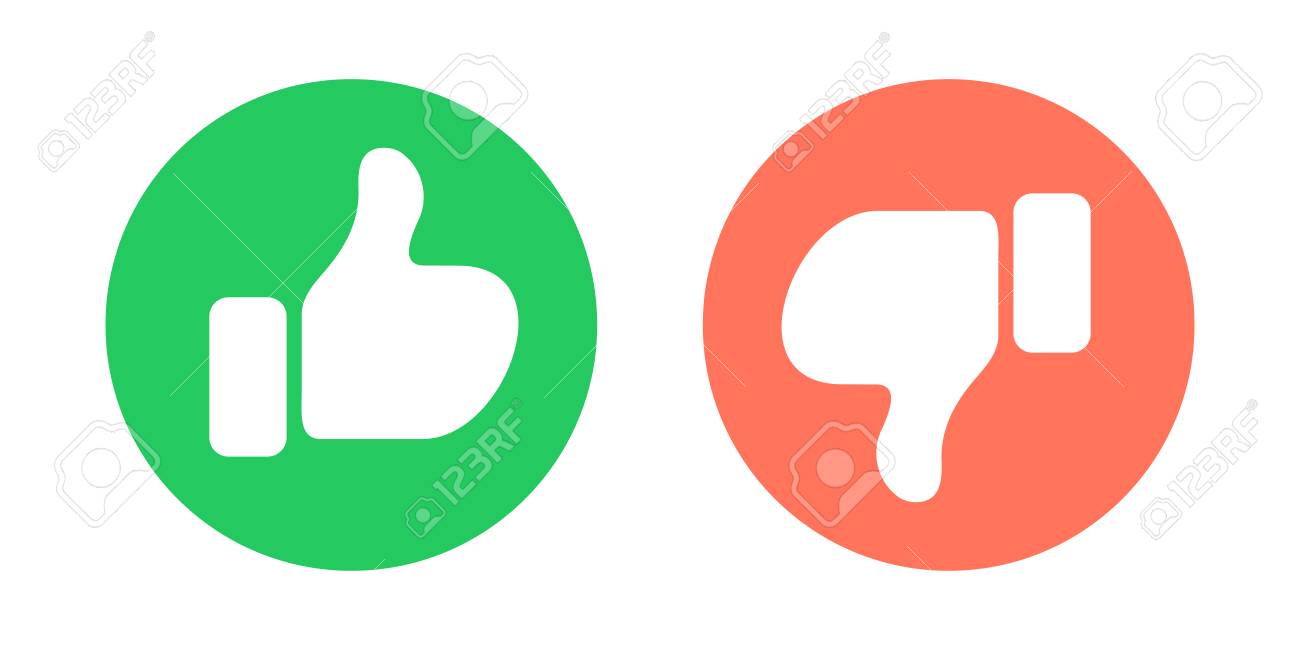 I don’t really like…
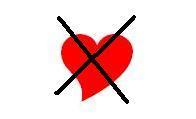 I hate…
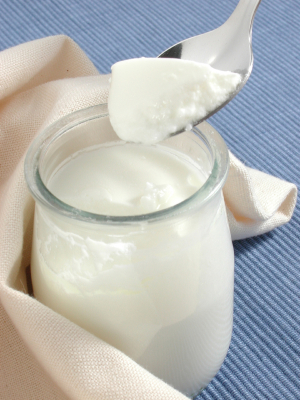 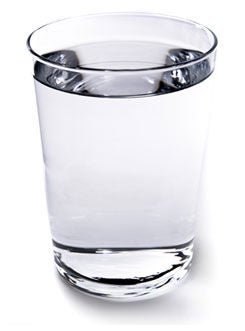 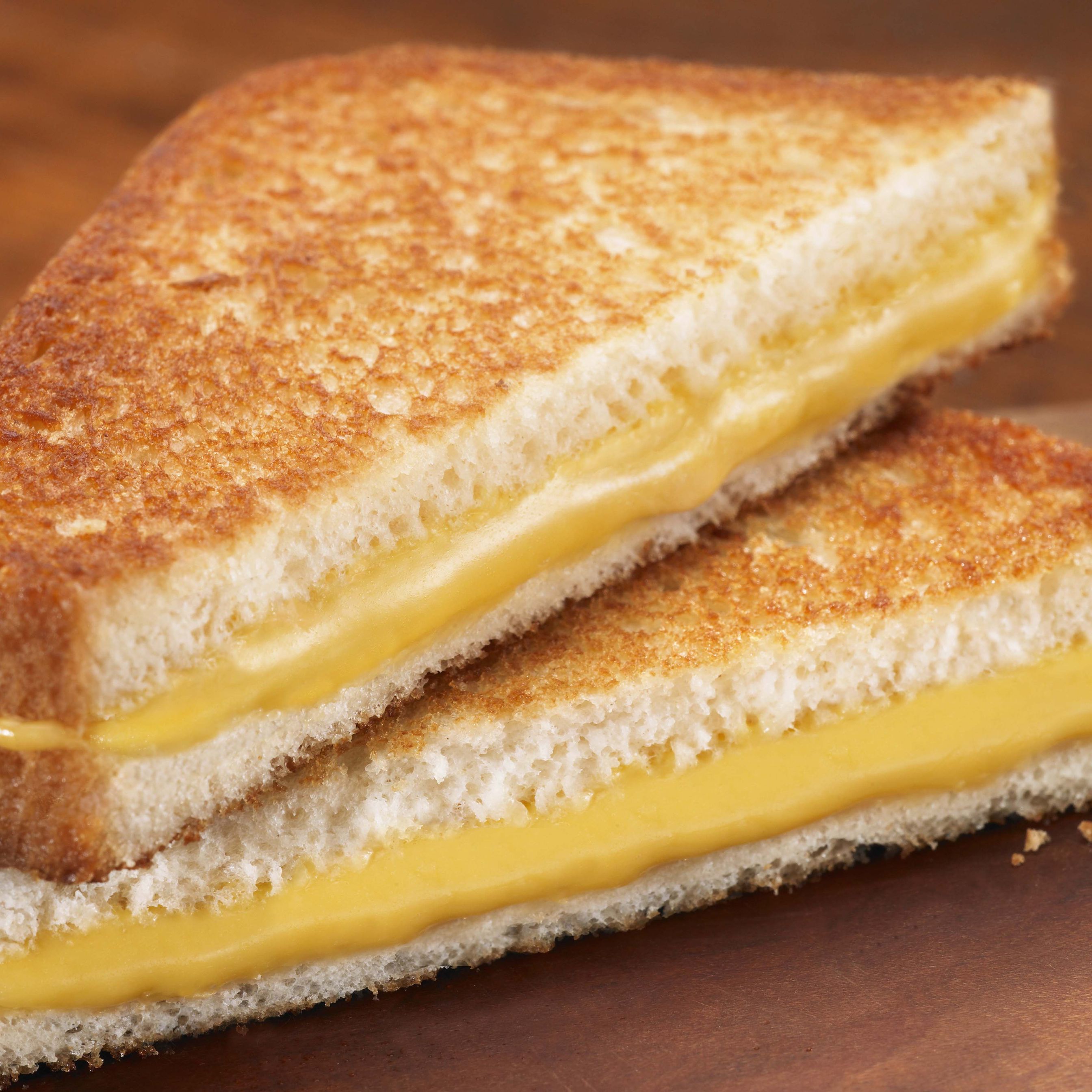 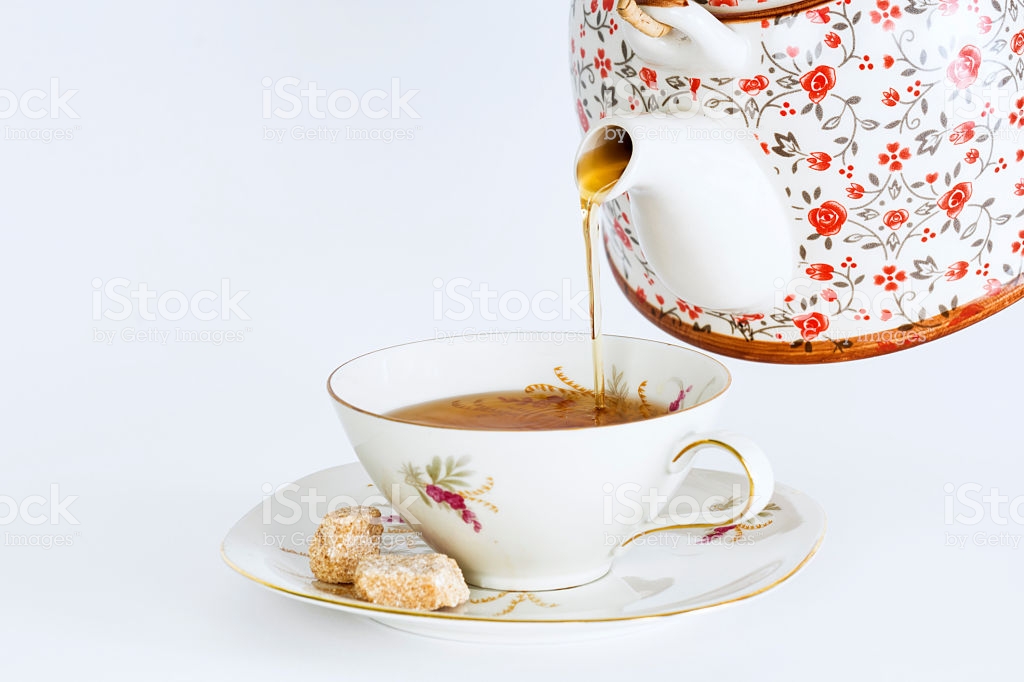 Pancakes
A grilled cheese sandwich
A glass of water
A cup of tea
A yogurt
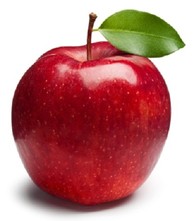 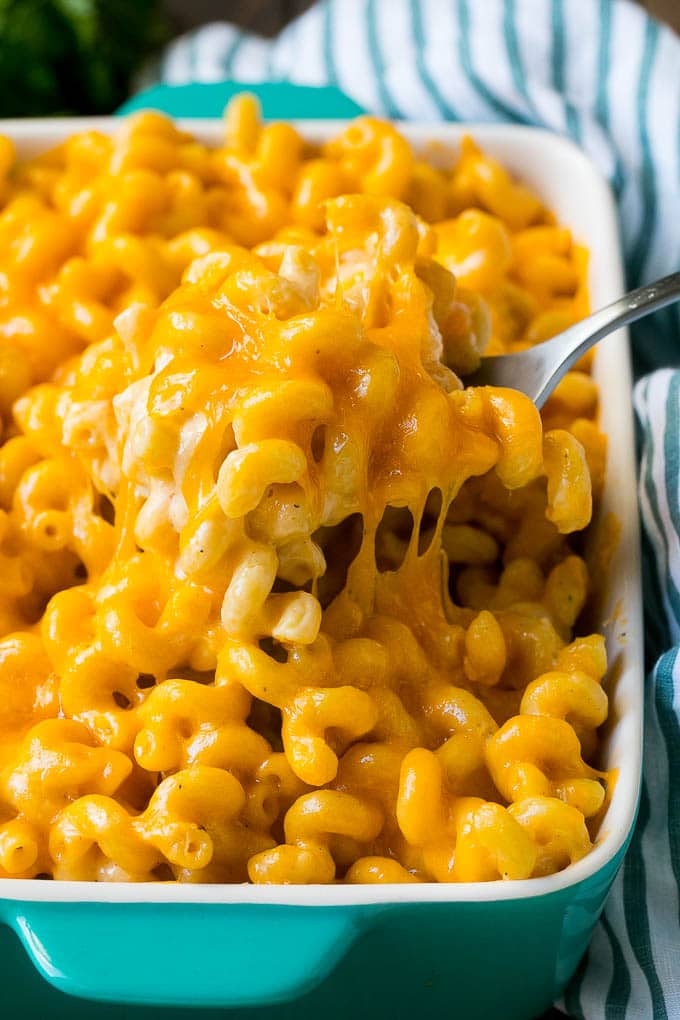 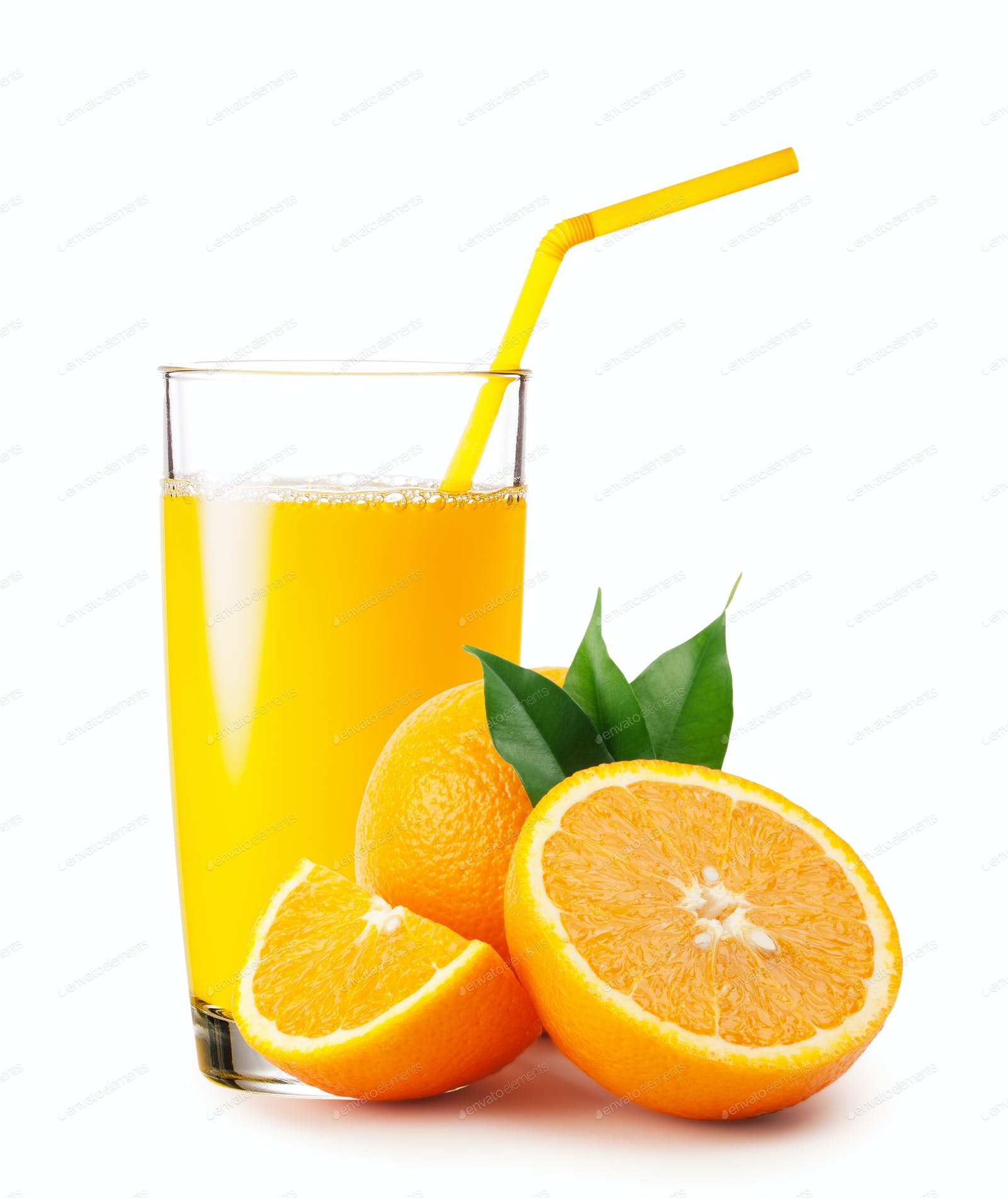 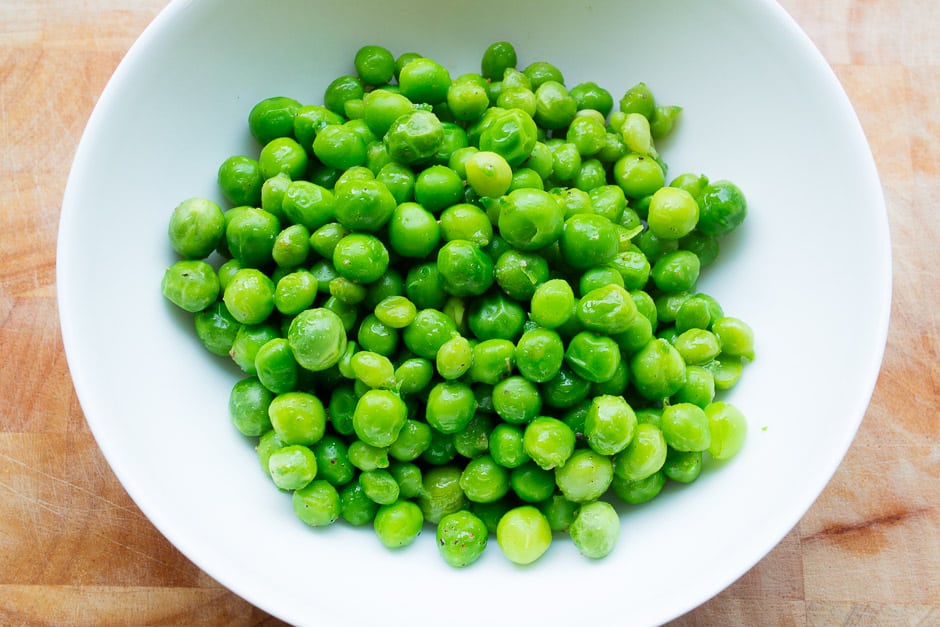 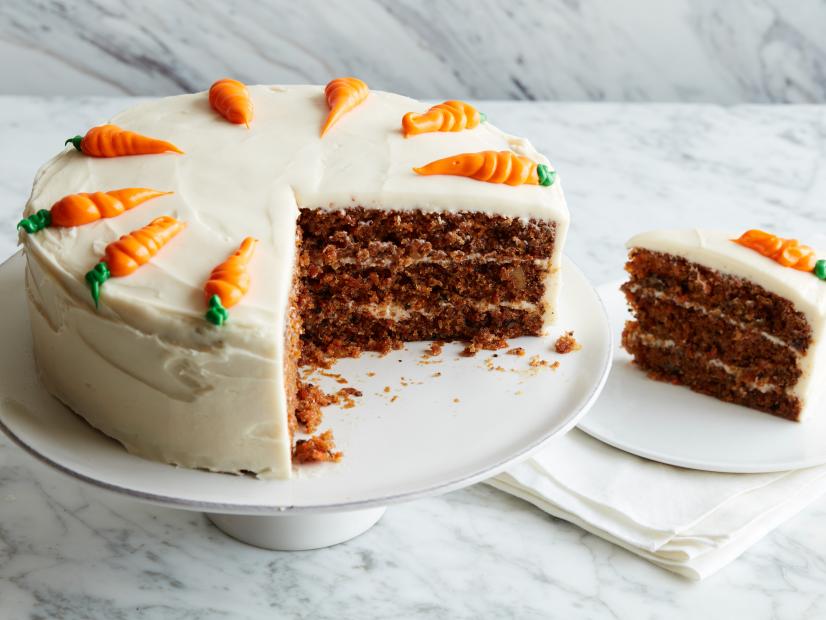 A glass of orange juice
A carrot cake
Peas
Mac and cheese
An apple
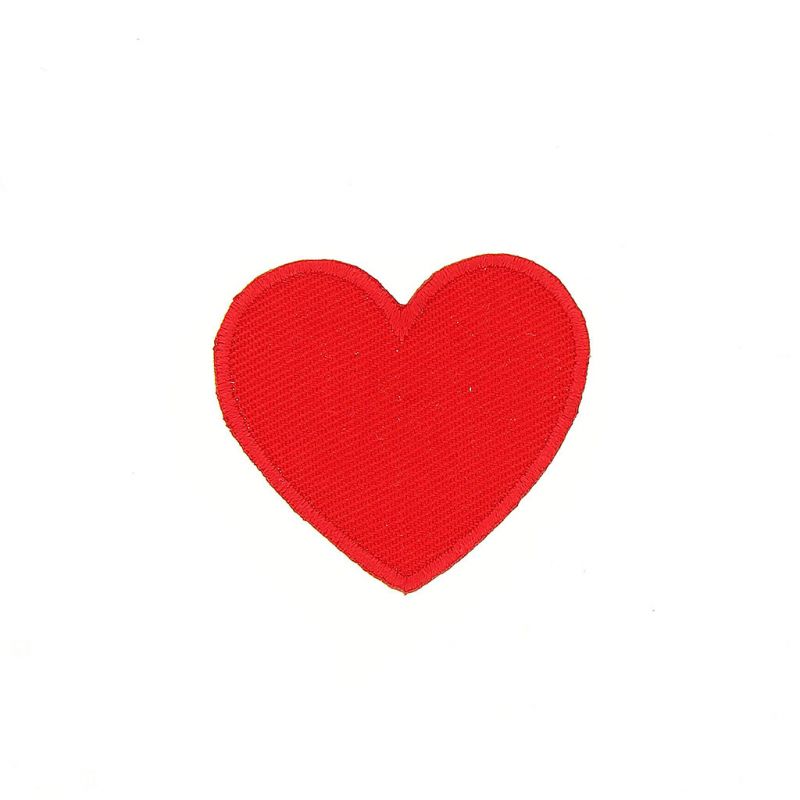 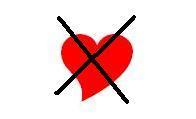 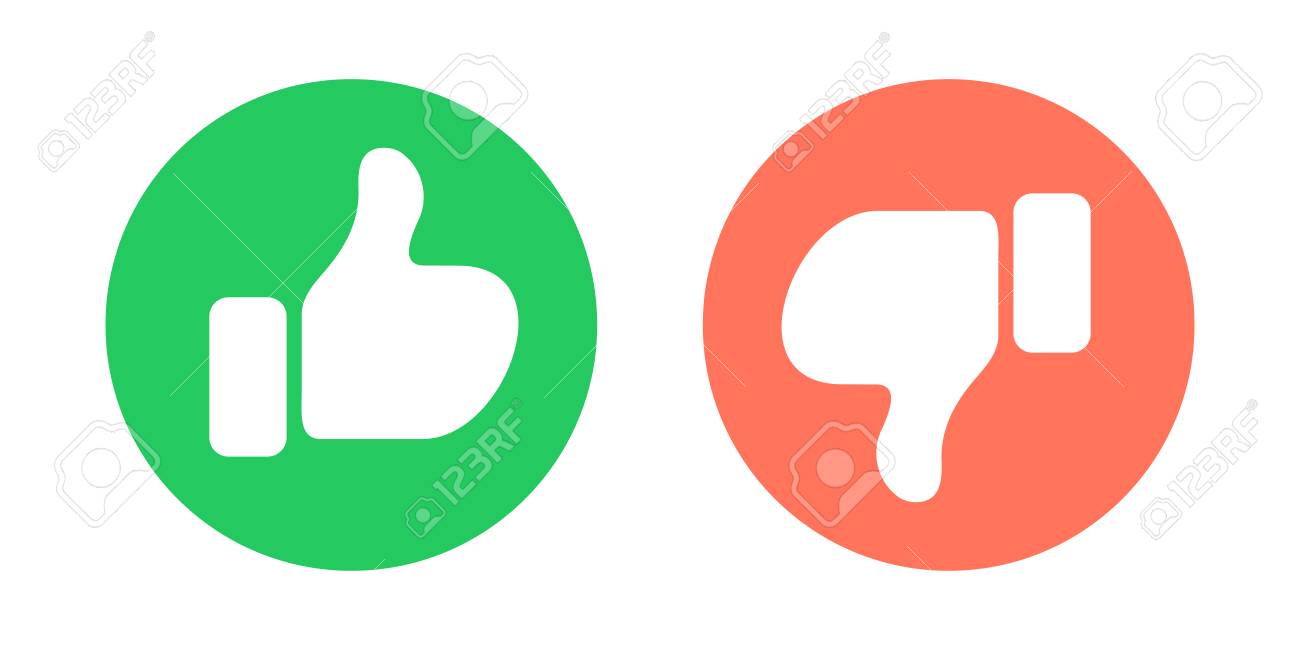 I hate…
I like…
I don’t really like…
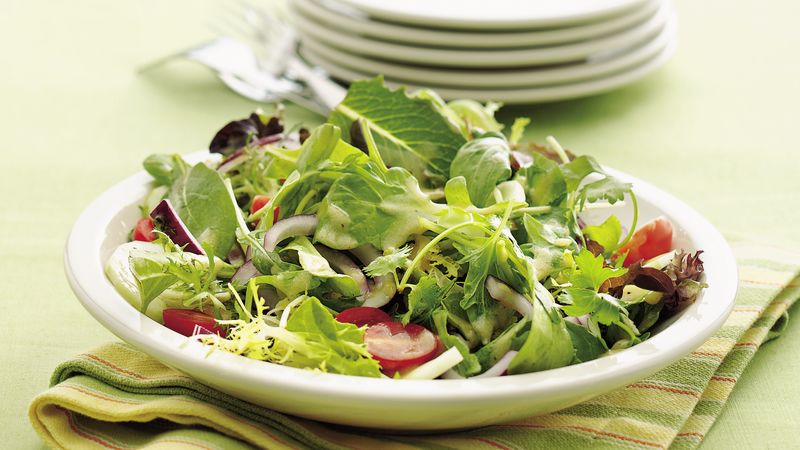 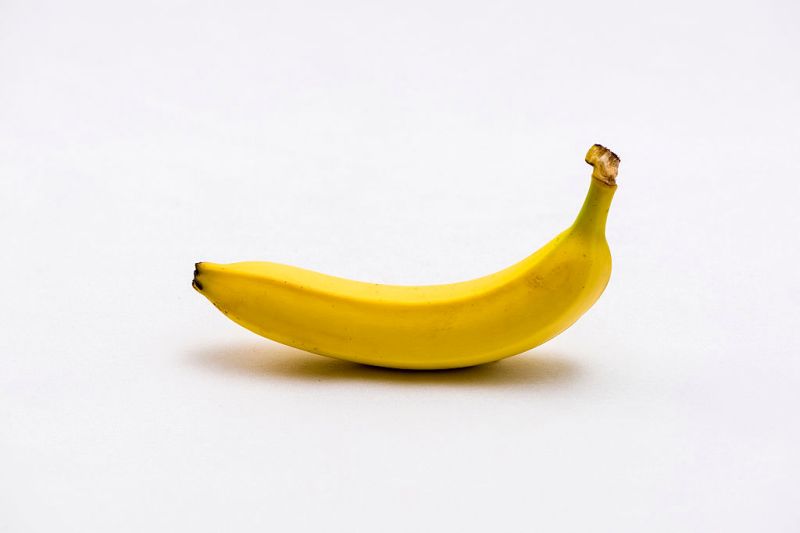 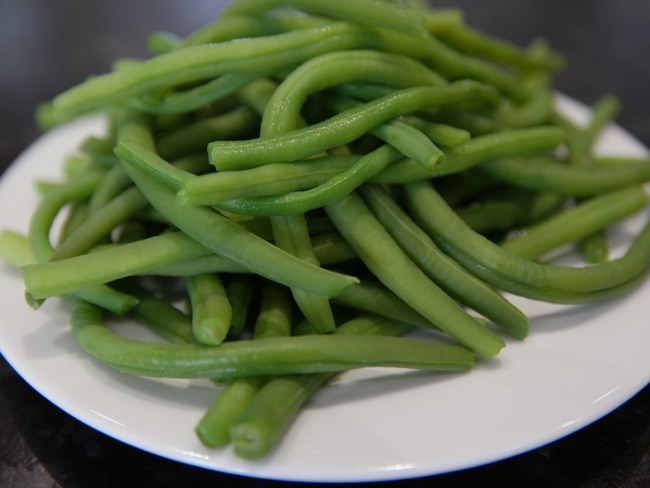 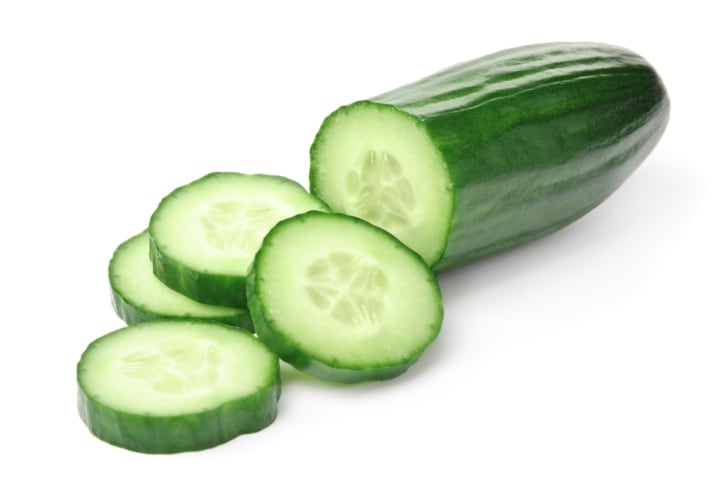 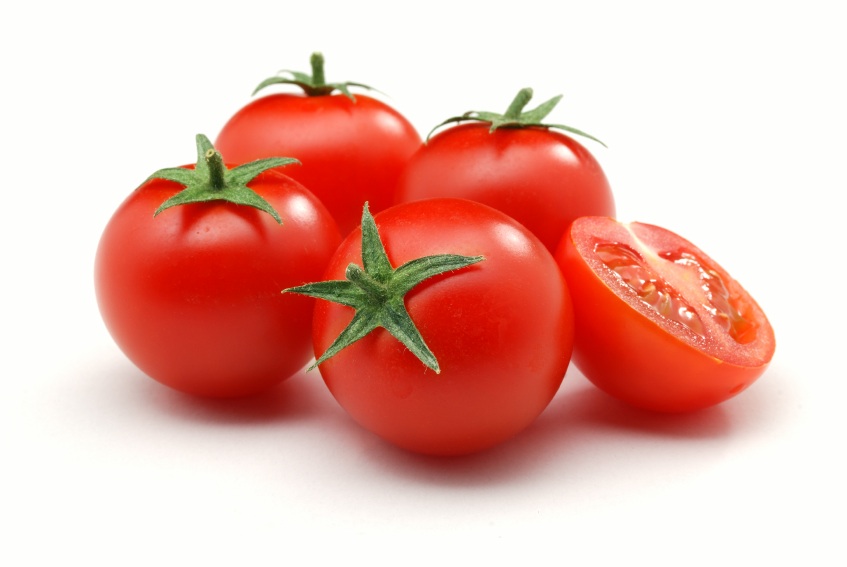 cucumber
A banana
Green beans
Tomatoes
A mixed salad
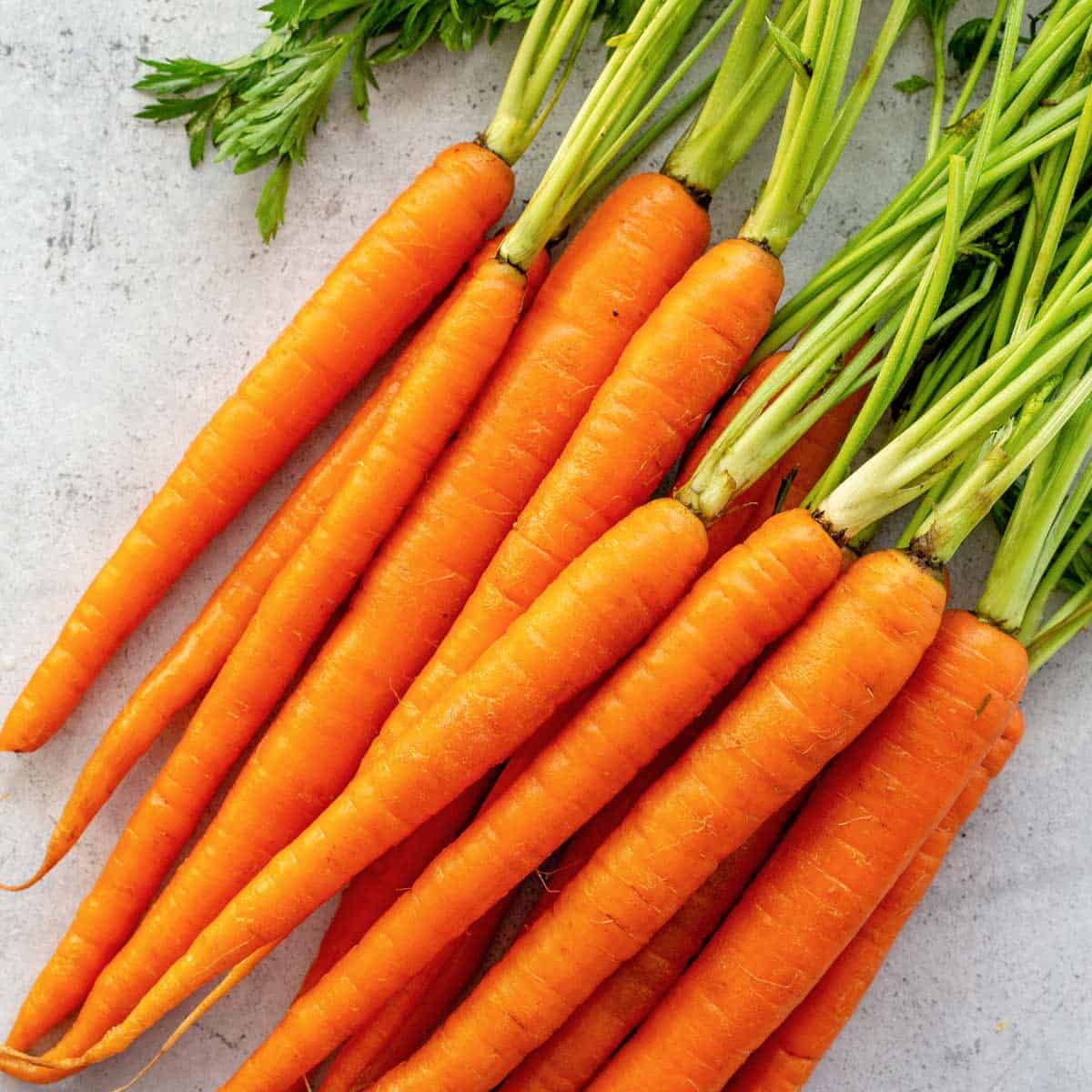 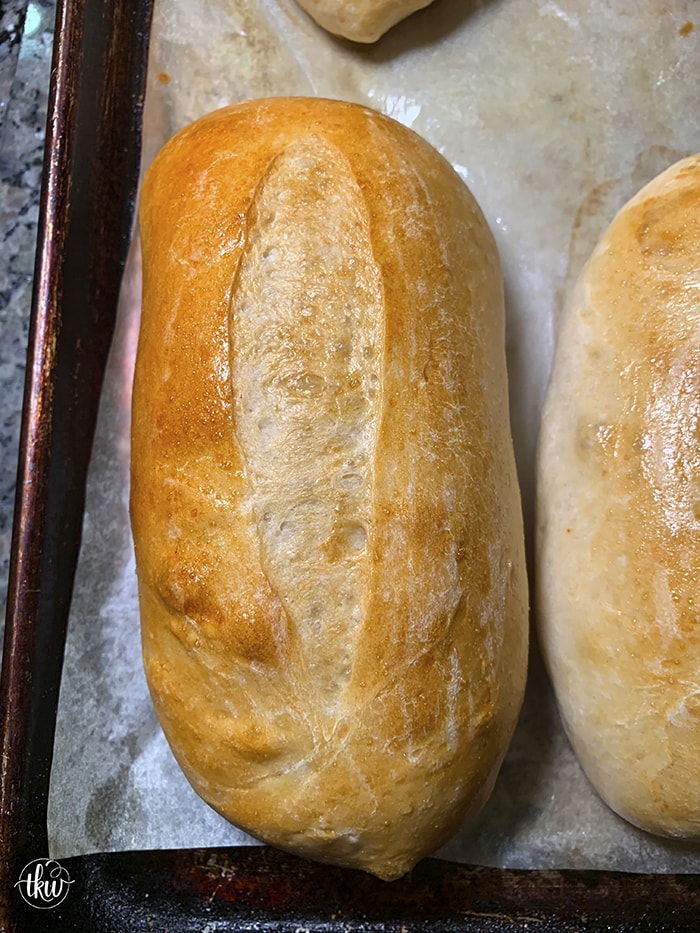 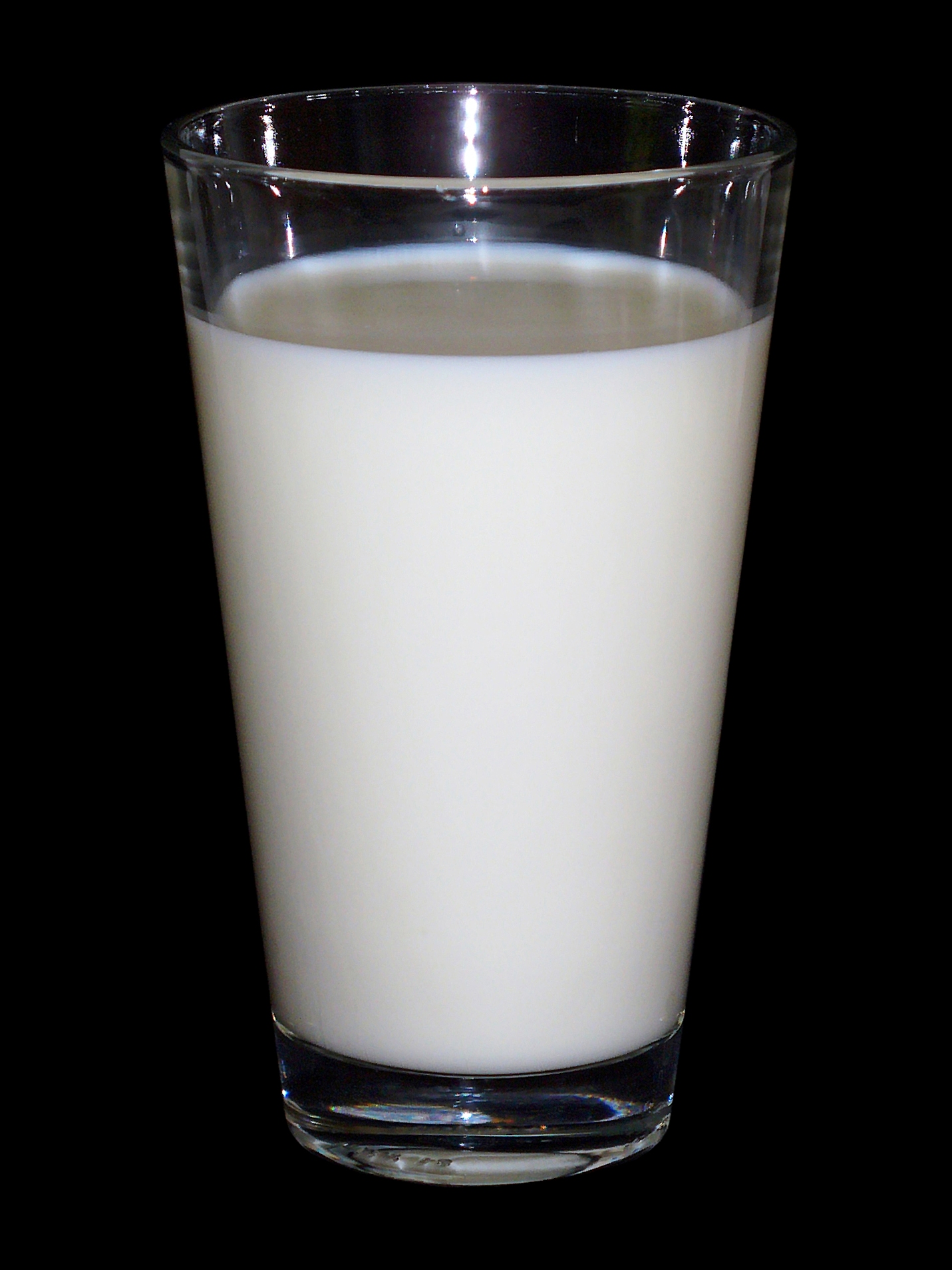 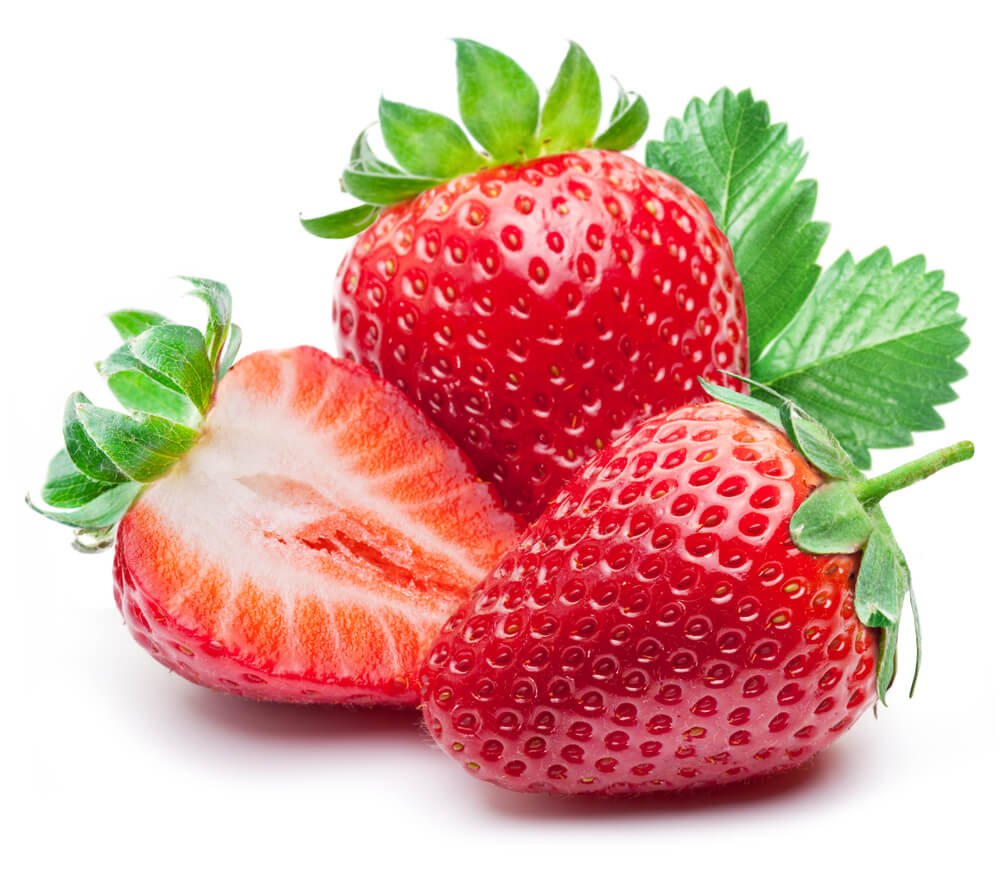 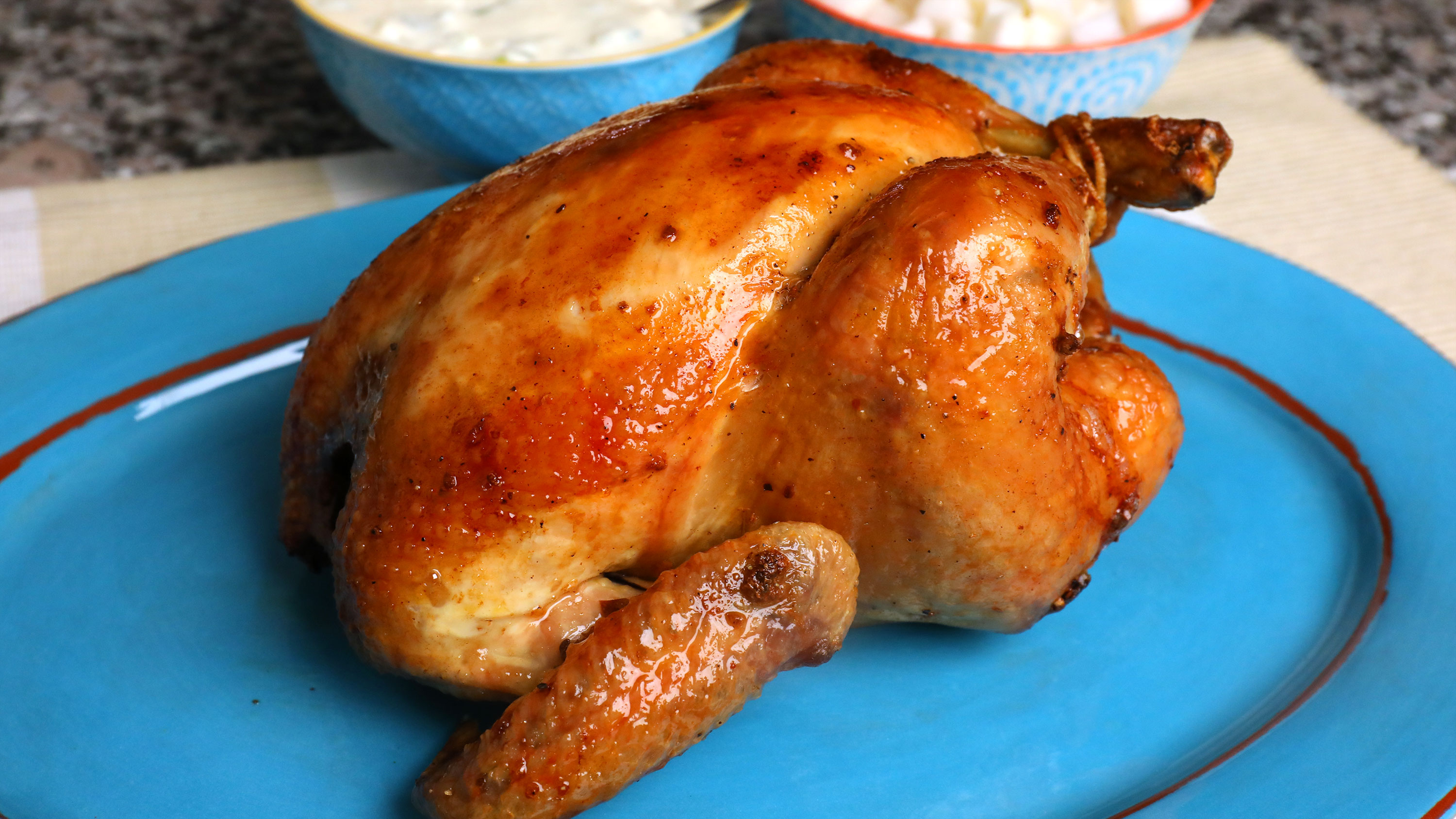 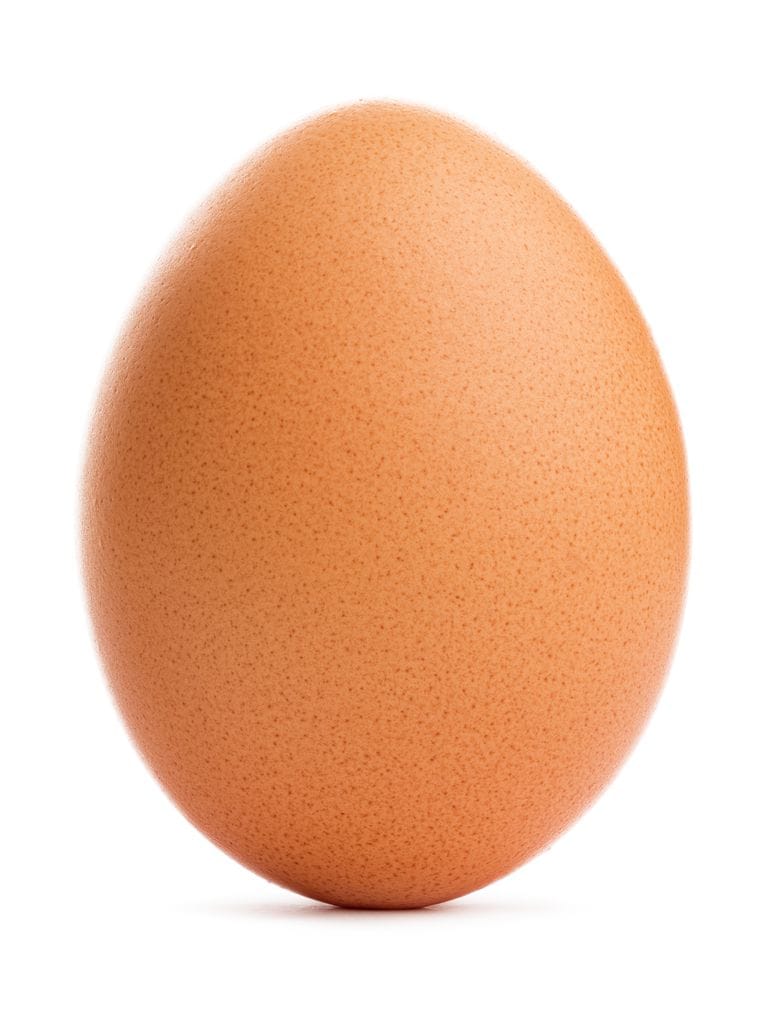 chicken
Carrots
A bread roll
milk
an egg
strawberries
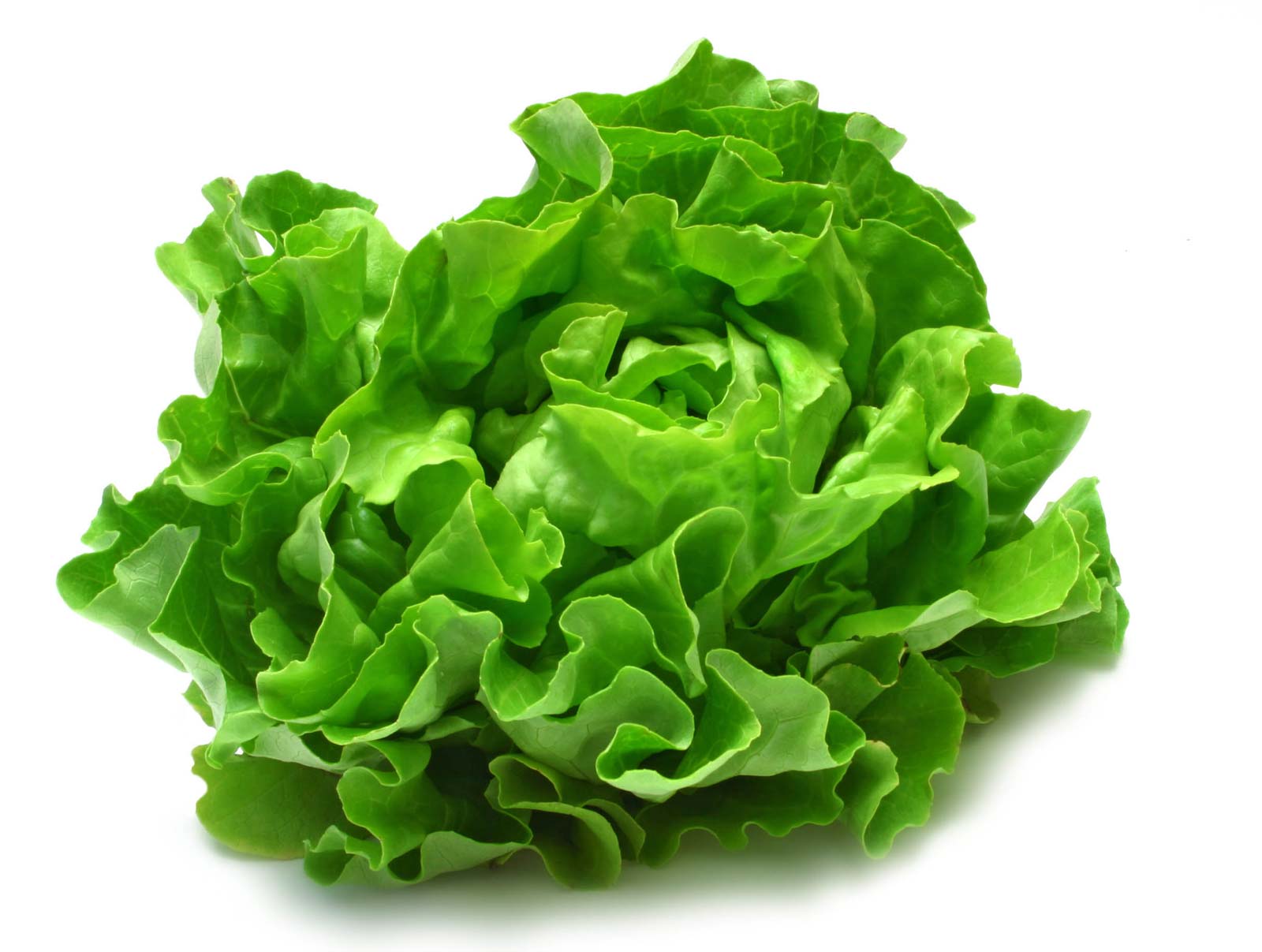 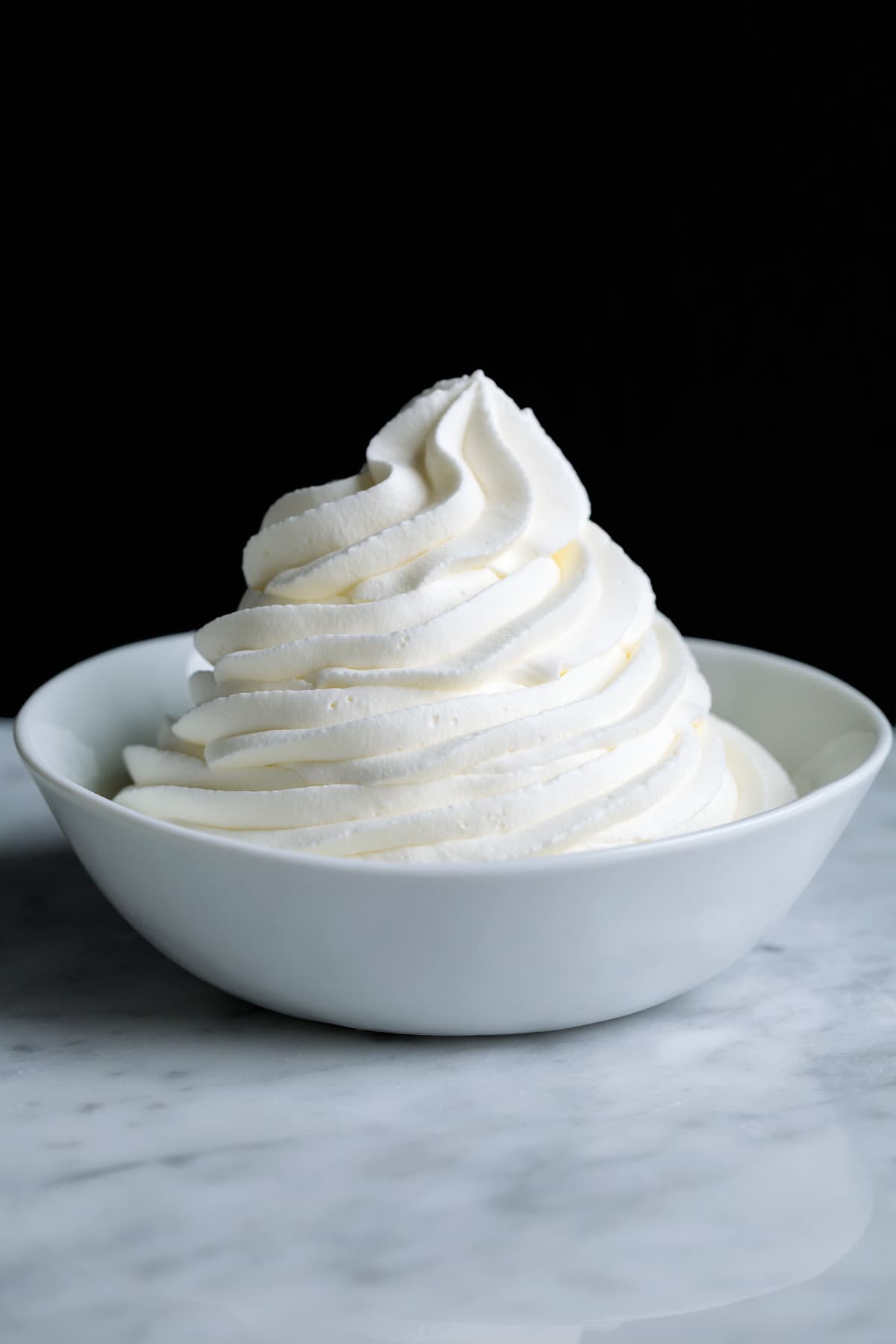 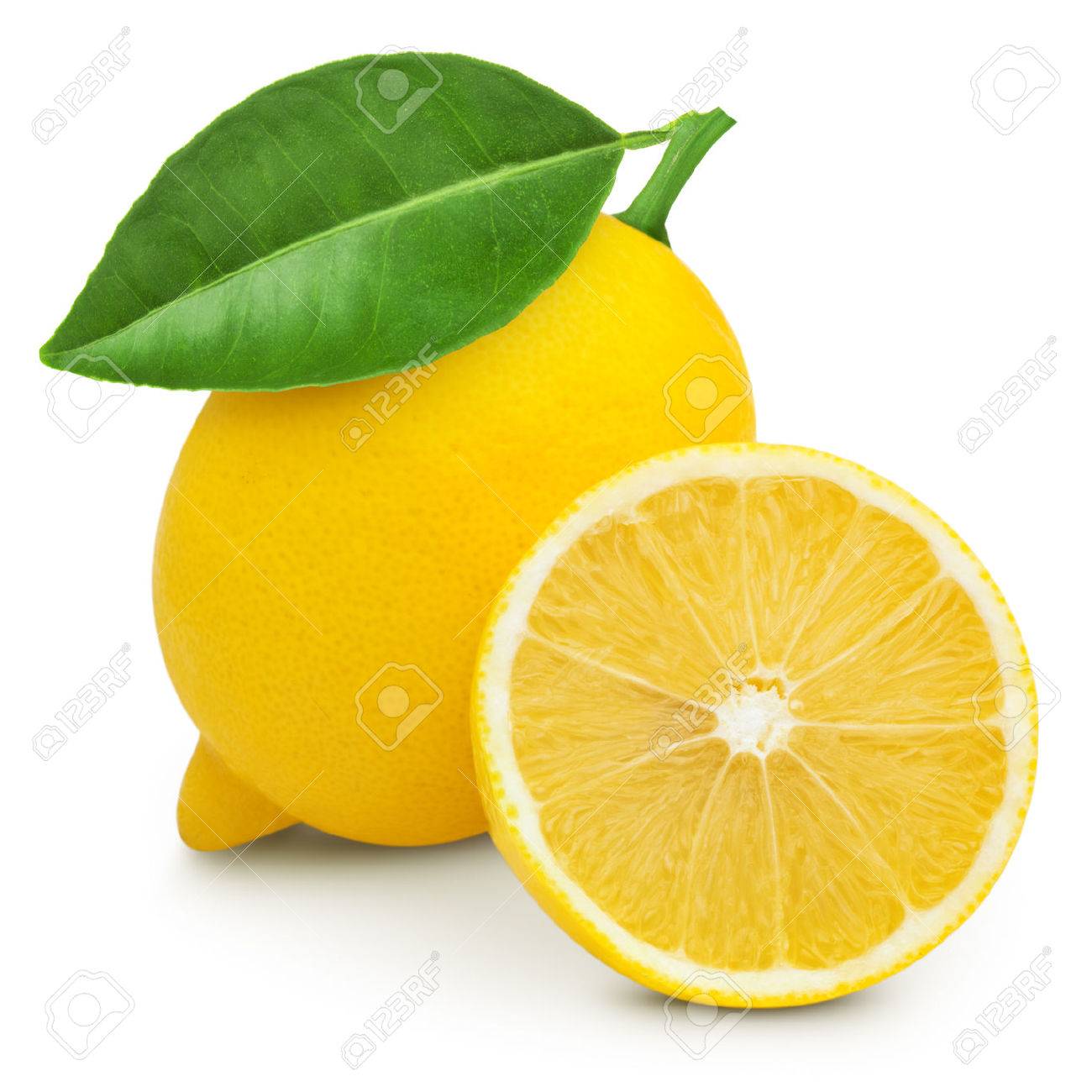 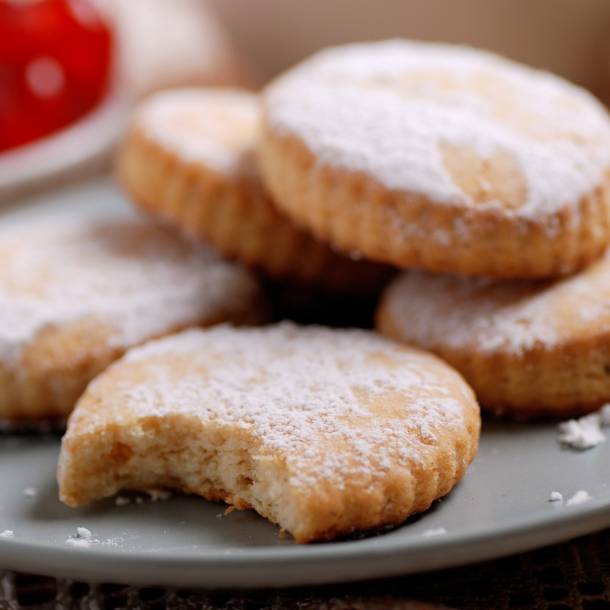 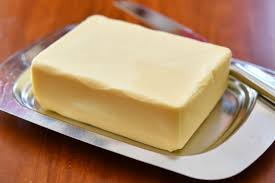 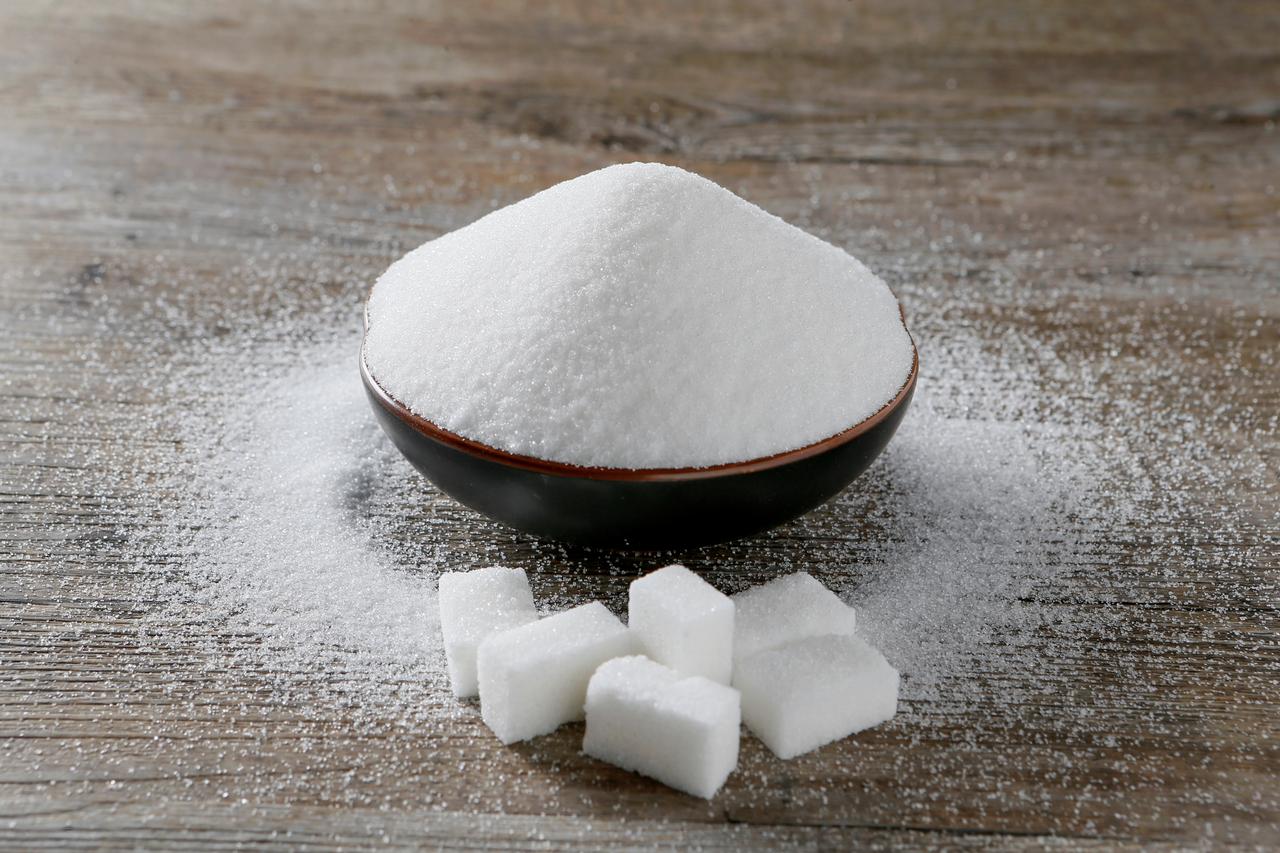 some butter
Biscuits / cookies
A lettuce
sugar
lemon
cream
Activity Book – page 28
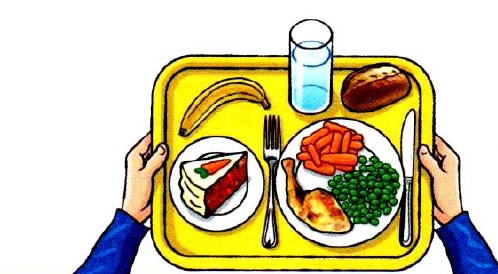 What are they eating ? (que mangent-ils?)
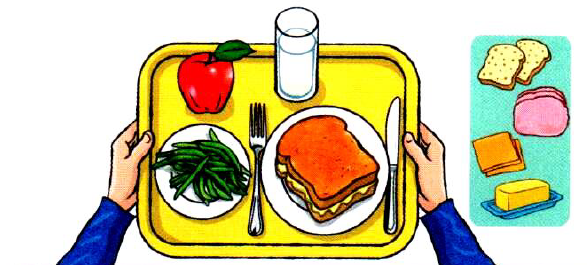 is having
Chicken with peas and carrots
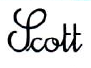 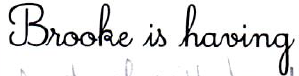 A grilled cheese sandwich with bread, butter, and cheese.
A carrot cake
Green beans
A banana
A bread roll
- A glass of water
An apple
some milk
Activity Book – page 20
What are they eating ? (que mangent-ils?)
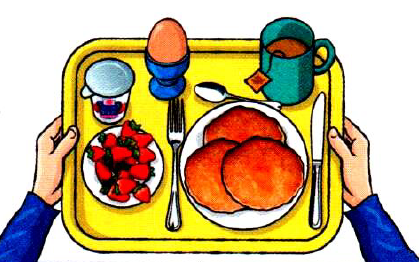 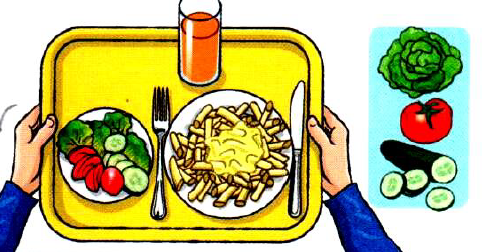 is having…
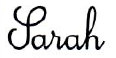 is having…
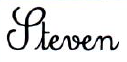 -pancakes
-an egg
-mac and cheese
-strawberries
-a cup of tea
-a mixed salad with lettuce, tomatoes and cucumber
- a yogurt
-a glass of orange juice
Je retiens…Pour exprimer une quantité
Une tasse de thé
A cup of tea
A glass of water
Un verre d’eau
A piece of cake
Un morceau de gâteau
Une pomme
An apple  (an+voyelle)
A yogurt (a+consonne)  –> le ‘y’ est une consonne en anglais
Des carottes
Carrots
Some milk
Some butter

Some tomatoes
Du lait
Du beurre
Some + nom singulier = du
Some + nom pluriel = quelques
Quelques tomates
Activity Book – page 20
Listen and complete
1. Sarah’s shopping list
2. Chuck’s shopping list
1.  A chicken
1.    3 apples
2.   Some carrots
2.    Some butter
3.   A lettuce
3.    Some sugar
4.   Some tomatoes
4.    Some cream
5.   Some bread
5.    some milk
Maintenant, tu vas faire des exercices sur mon site internet, je vais t’envoyer le lien par message écrit sur ZOOM, tu n’auras plus qu’à cliquer dessus.
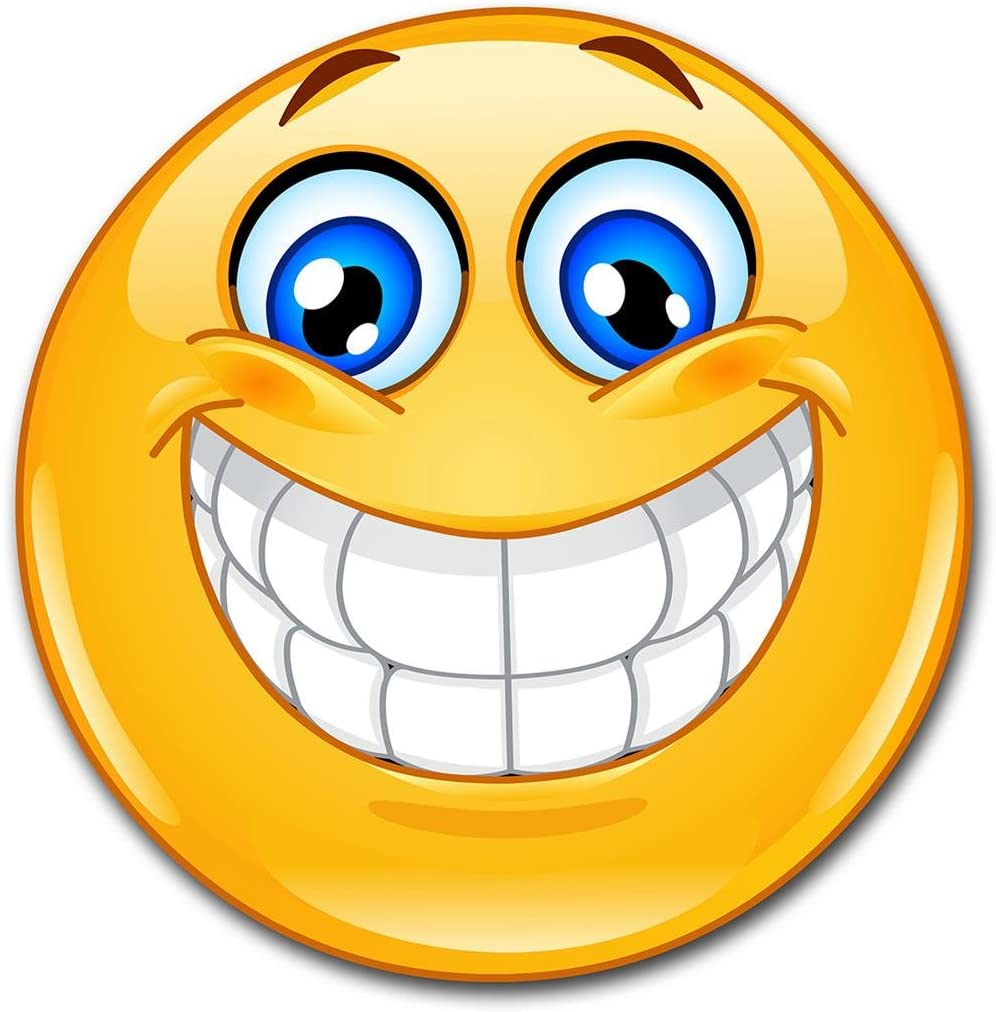 Mon site internet s’appelle www.coursfrazier.fr
Il y a une rubrique CM2 c’est très facile
Thank you !!
Je mettrai des exercices, des pistes audio ou des vidéos
Pour les élèves qui sont à l’école, il faut aller sur l’application SAFARI et taper l’adresse dans la barre tout en haut.
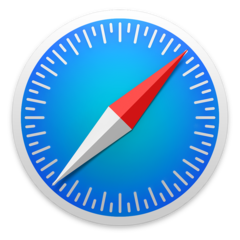